Order of operations:First step
True/false
Reflect
Your Turn
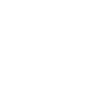 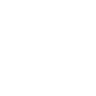 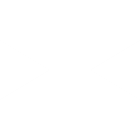 Rule
Your Turn
@mrbartonmaths
Your Turn - answers
@mrbartonmaths